A la découvertede Lisbonne…
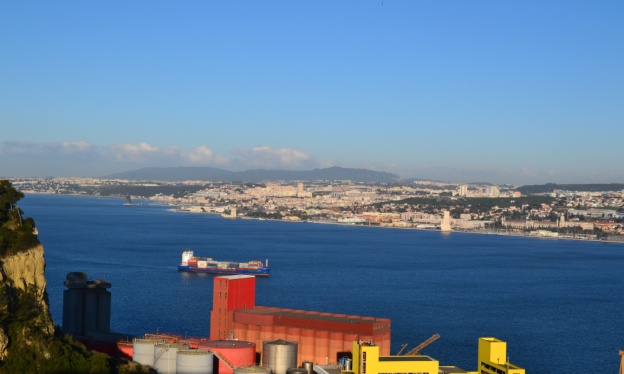 FEVRIER 2018
29 élèves de seconde, première, terminale LV2,LV3, section euro ont participé au projet : Lisbonne : entre traditions et modernité….
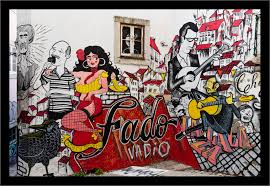 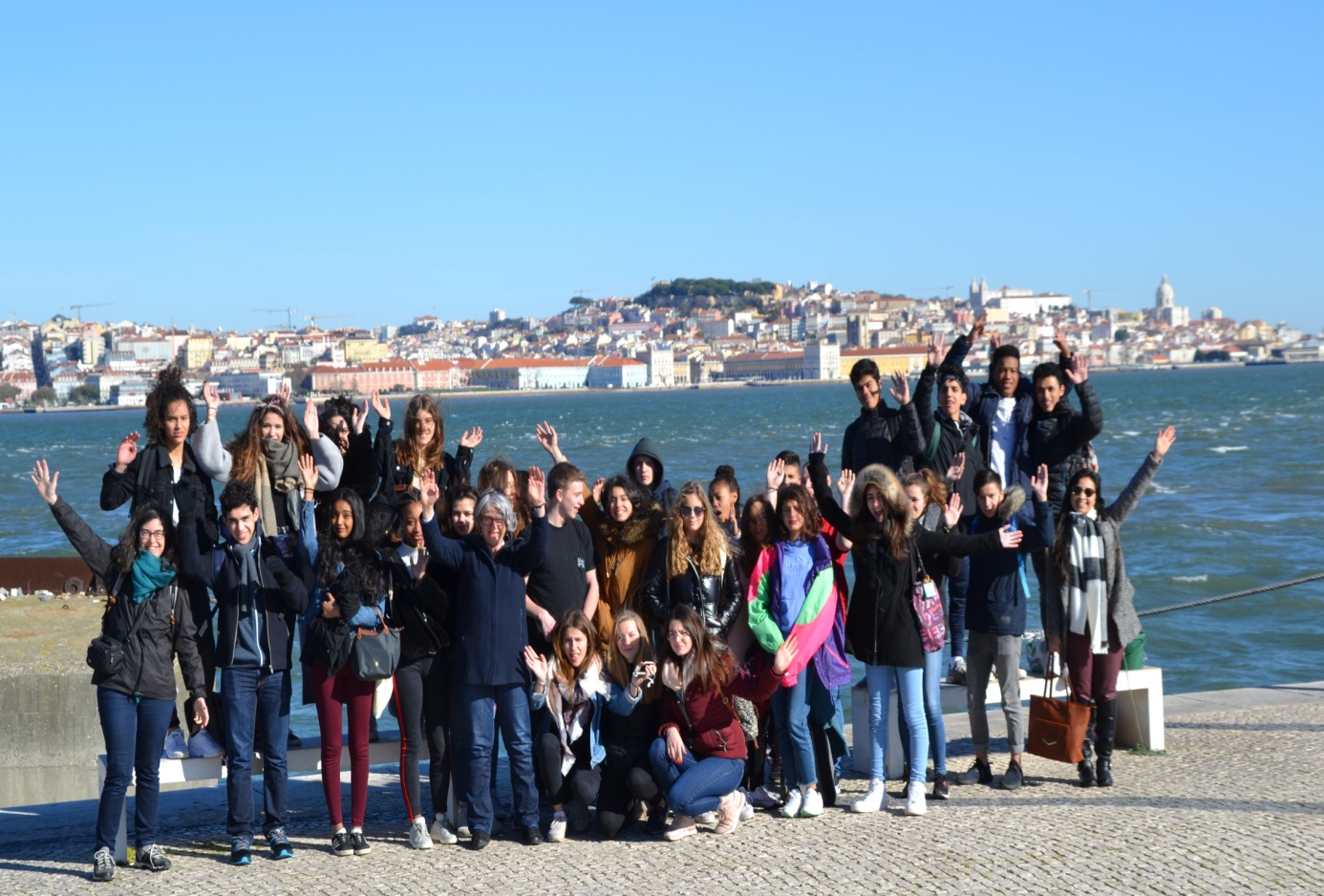 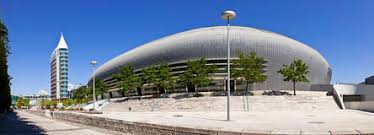 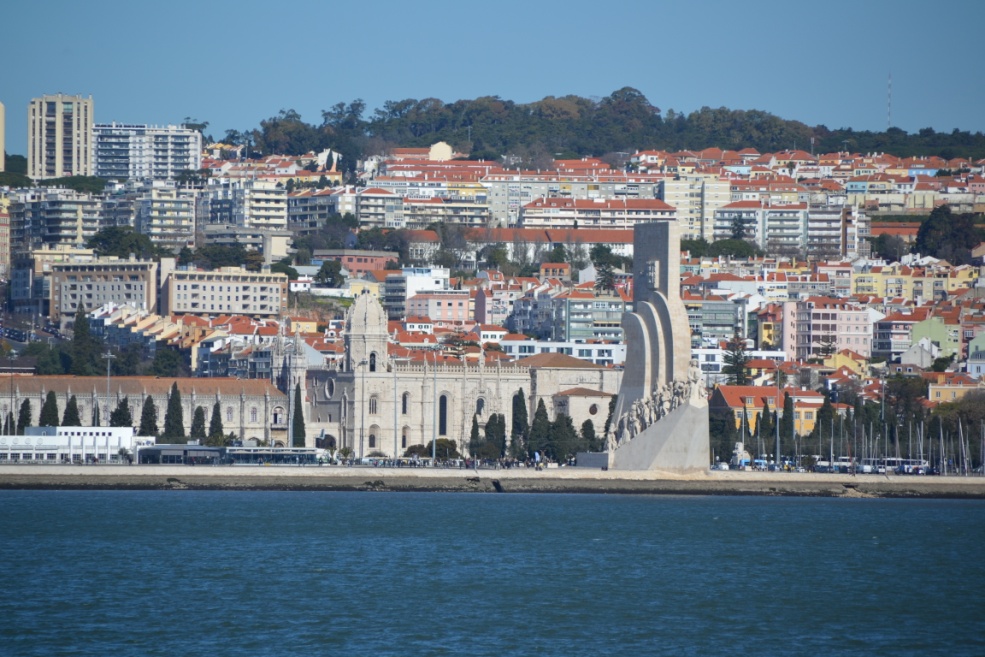 Sur le thème des Grandes Découvertes
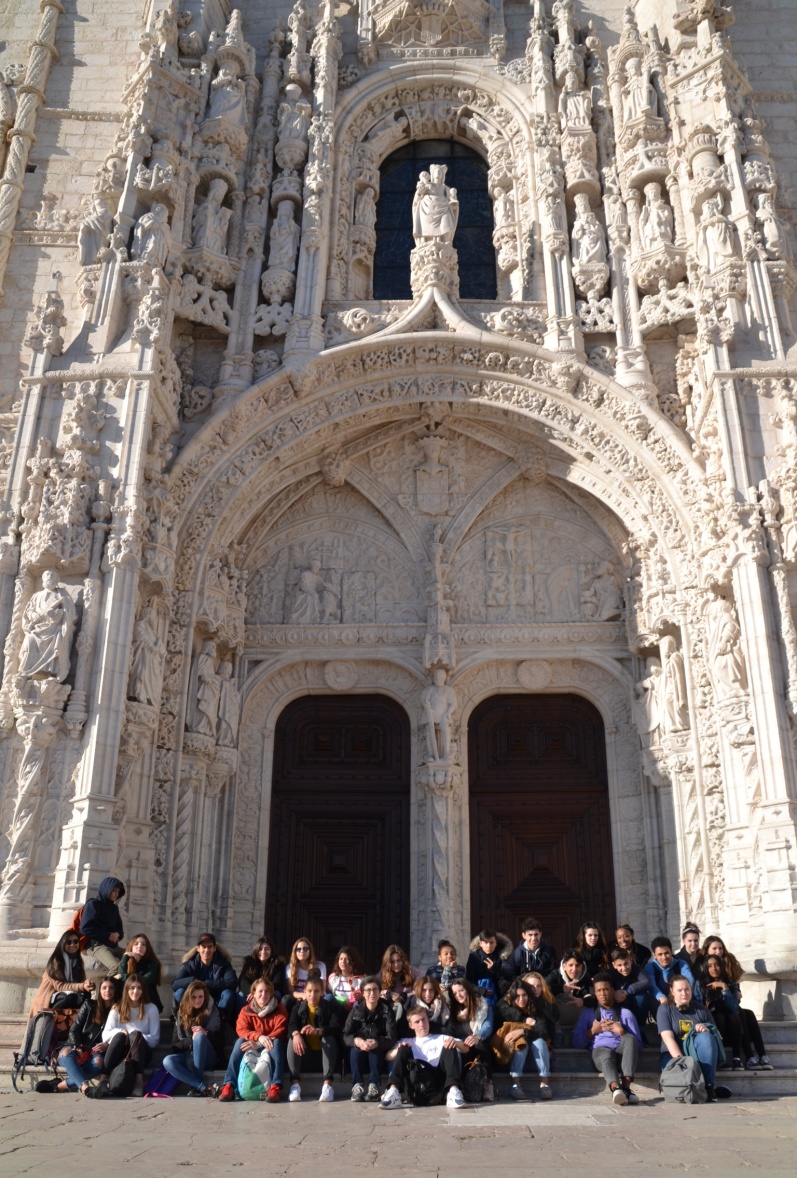 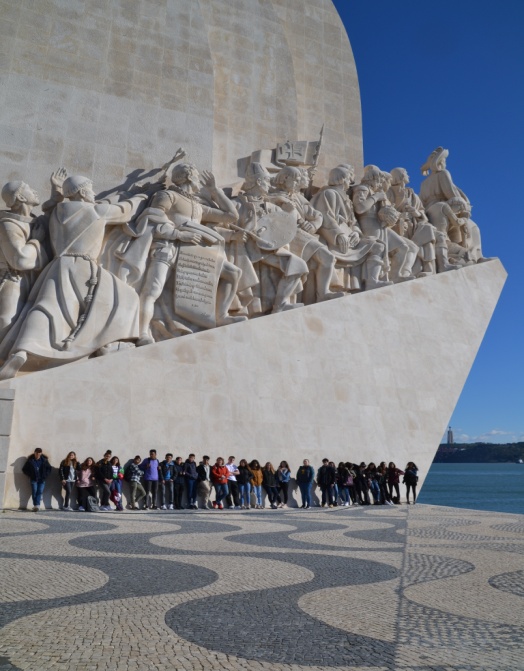 Le quartier de Belém
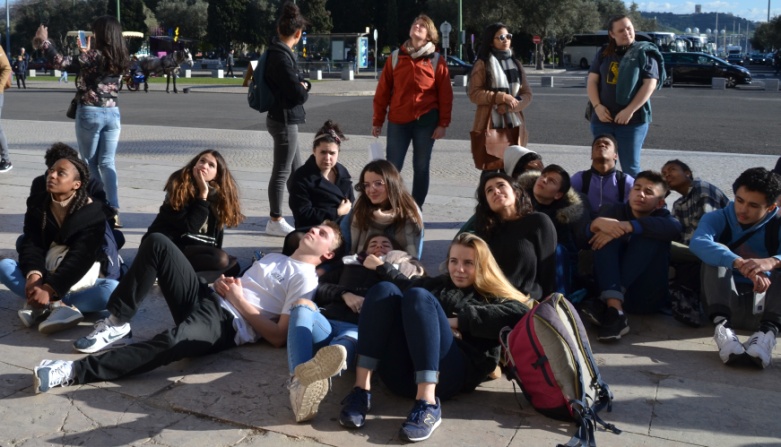 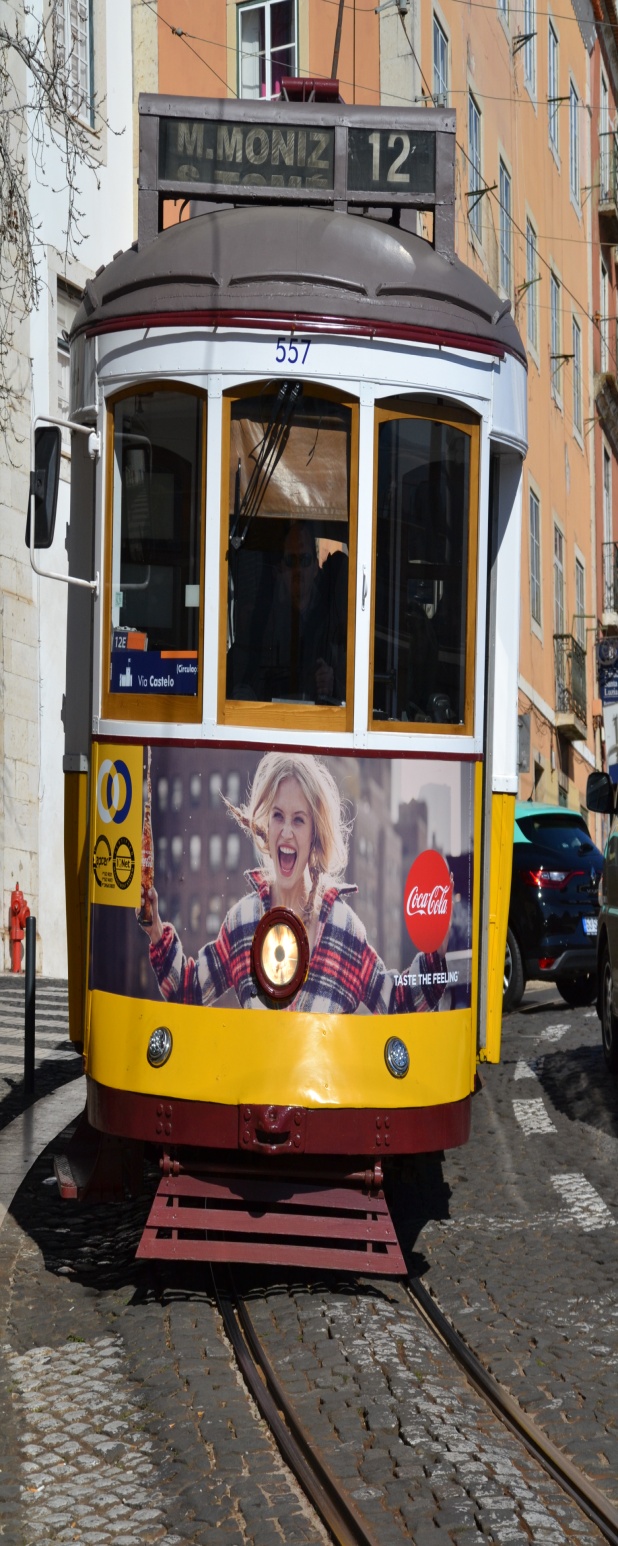 En bus, à pied, en bateau, en tram …….. Lisbonne……..
À pied, en bus, en tram ……..en bateau
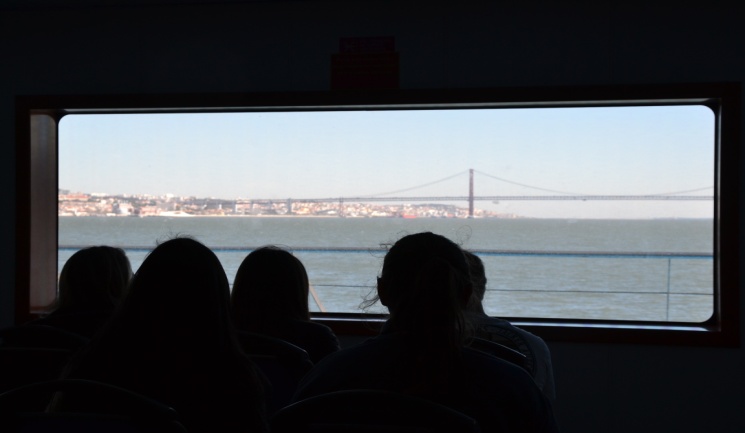 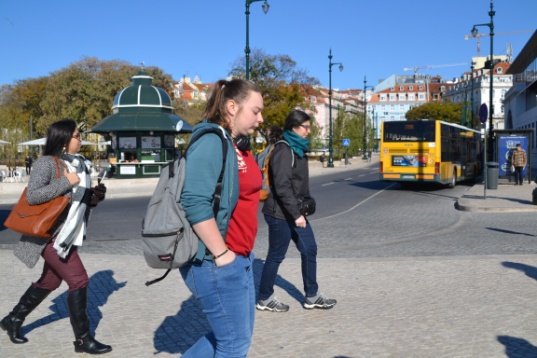 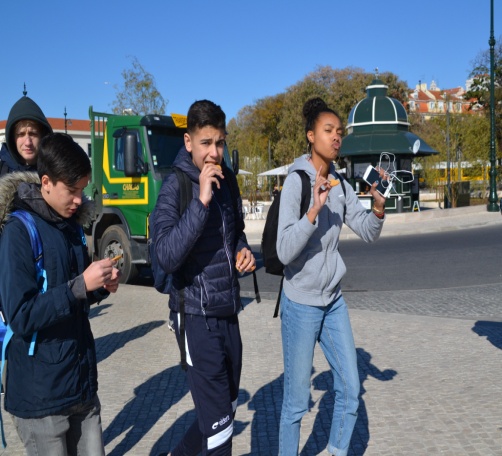 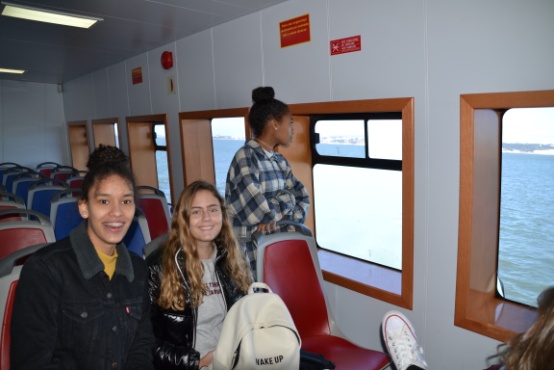 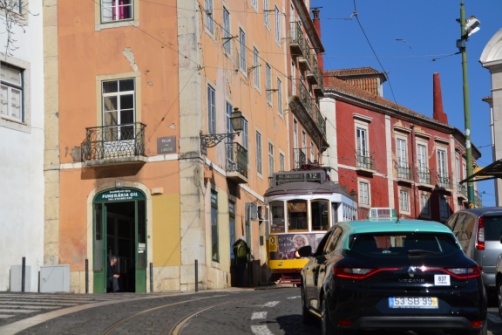 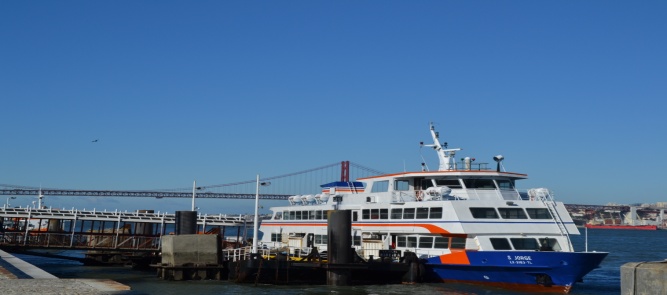 Parc des nations
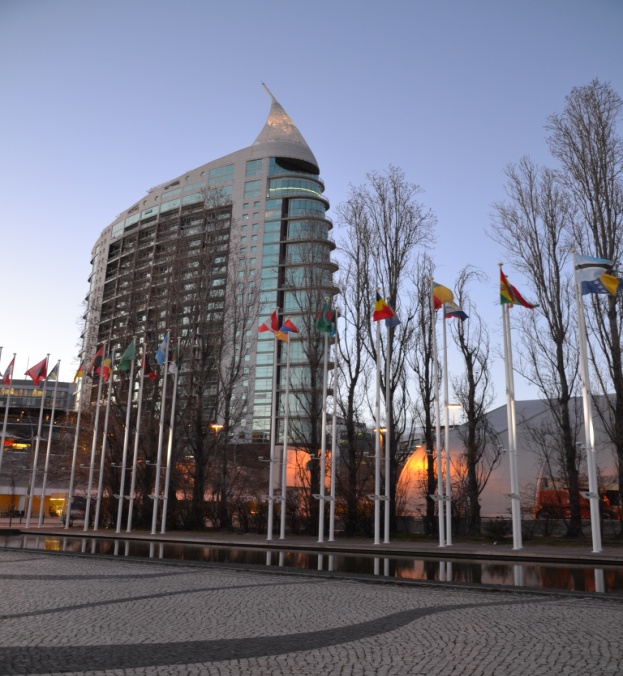 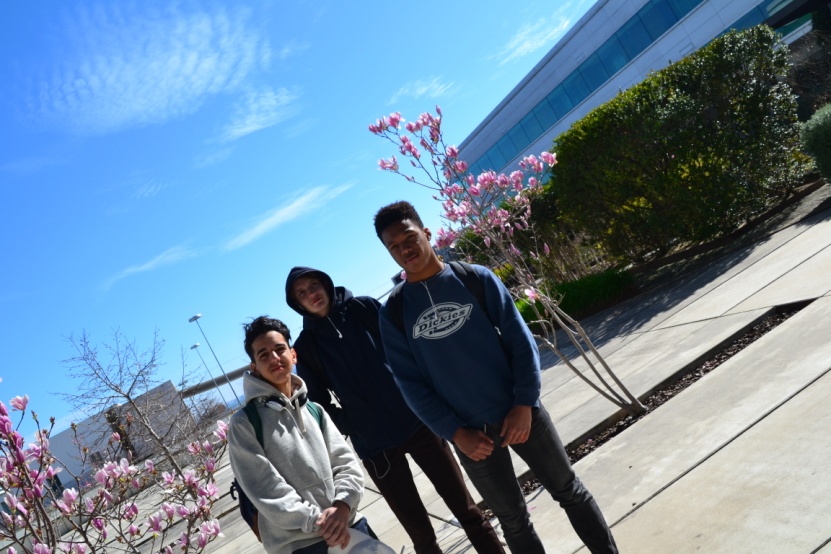 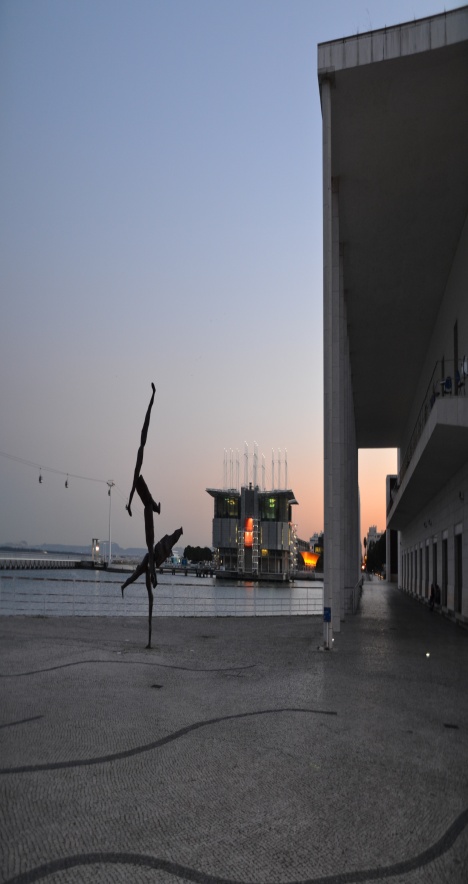 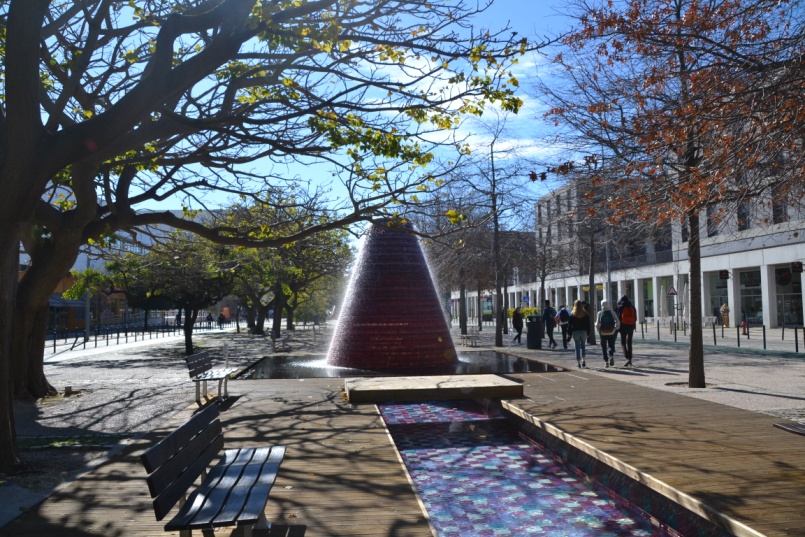 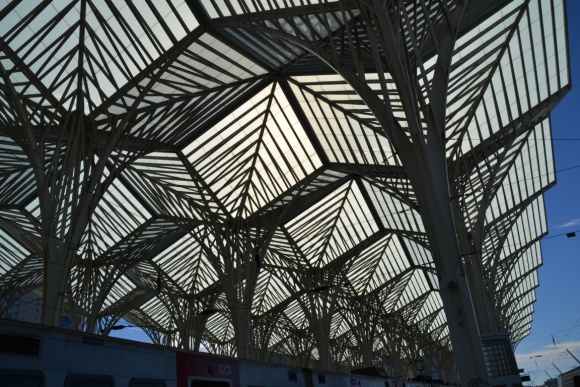 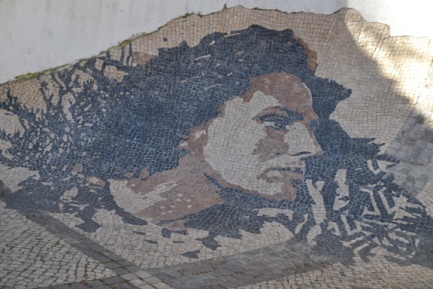 Dans les musées de la ville ………..
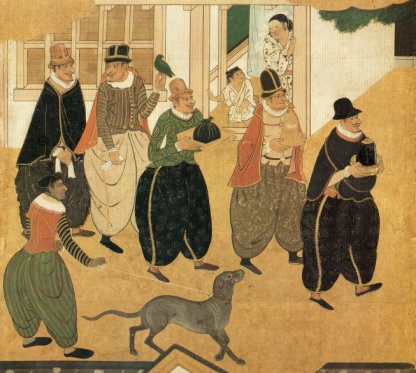 Musée d’Art ancien
Musée du Fado
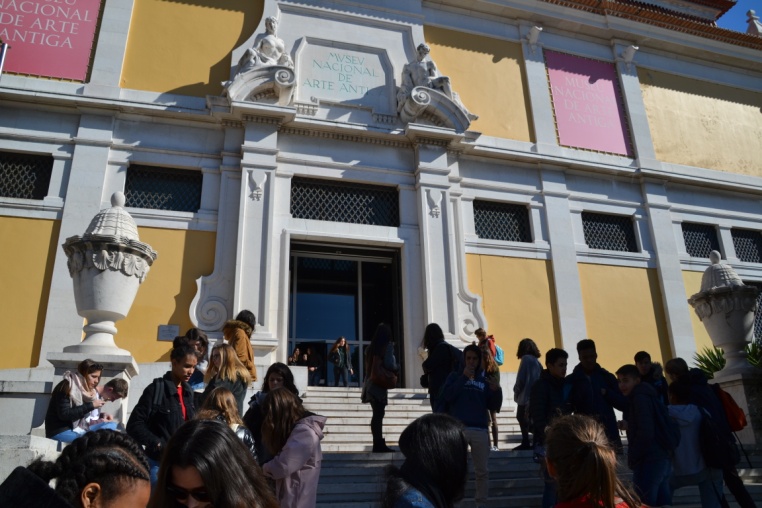 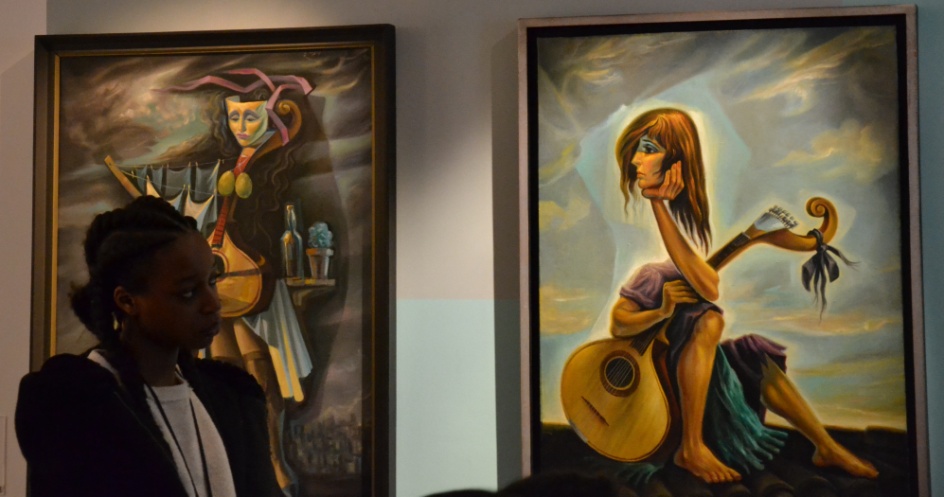 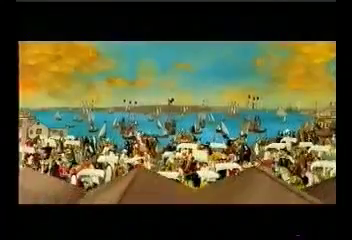 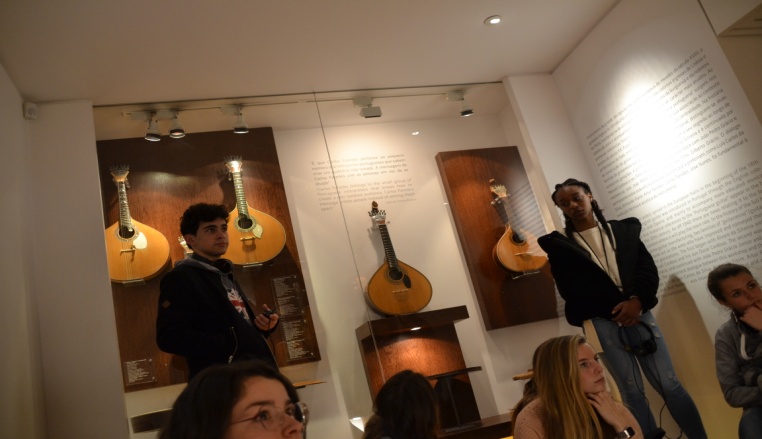 L’océanorium et la protection des océans «  un patrimoine pour le futur »
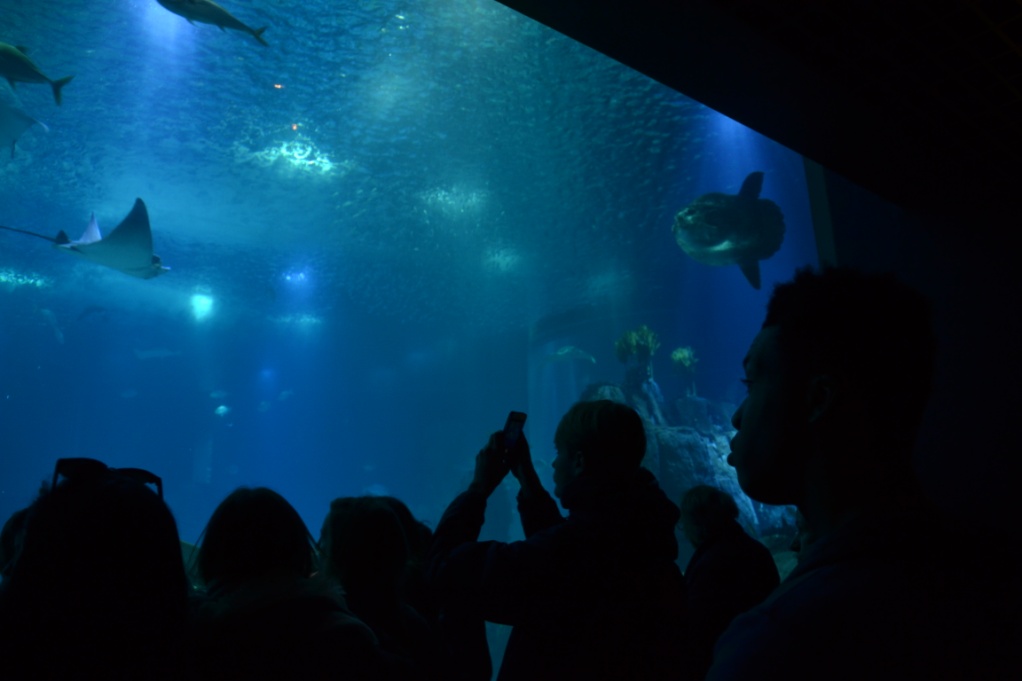 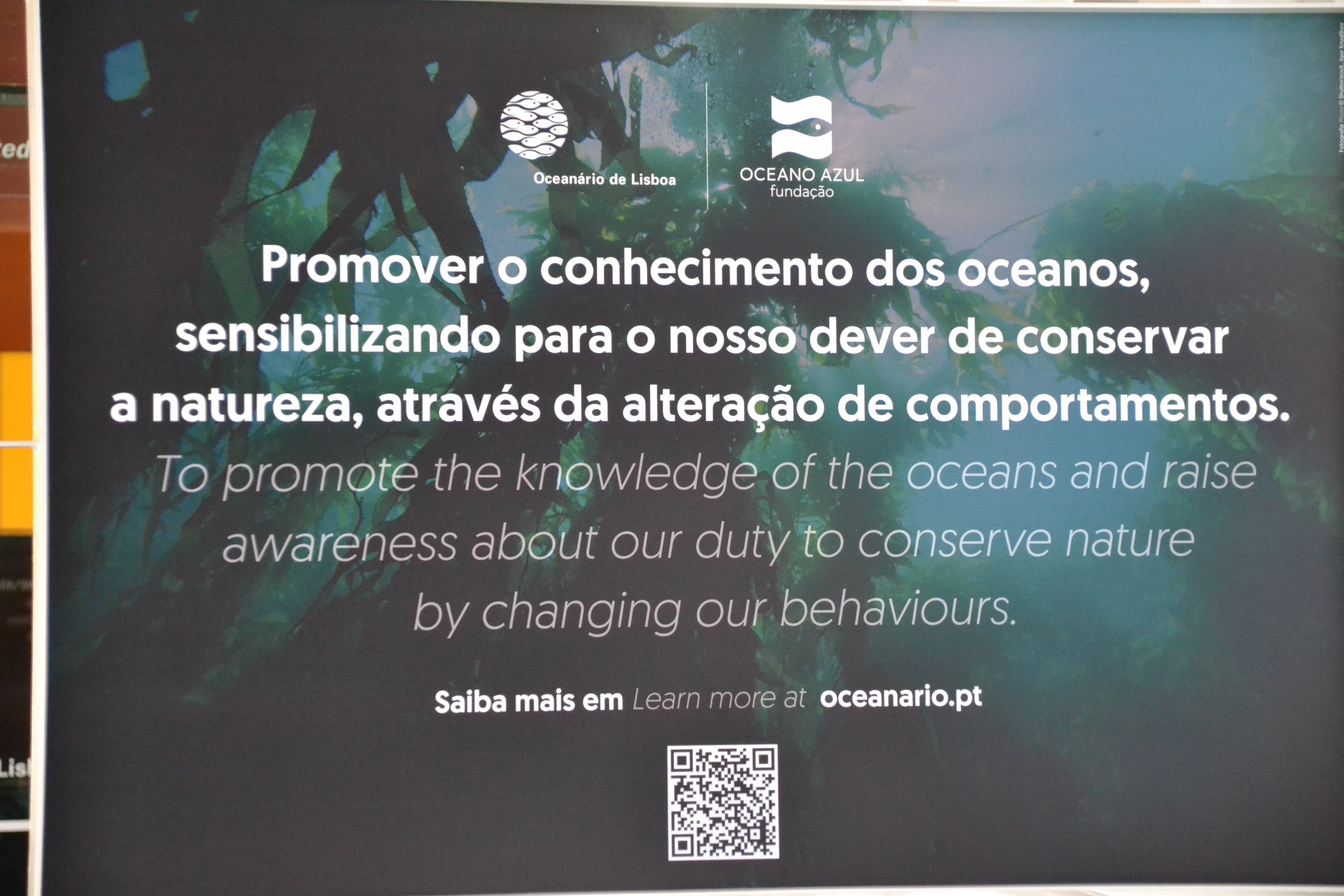 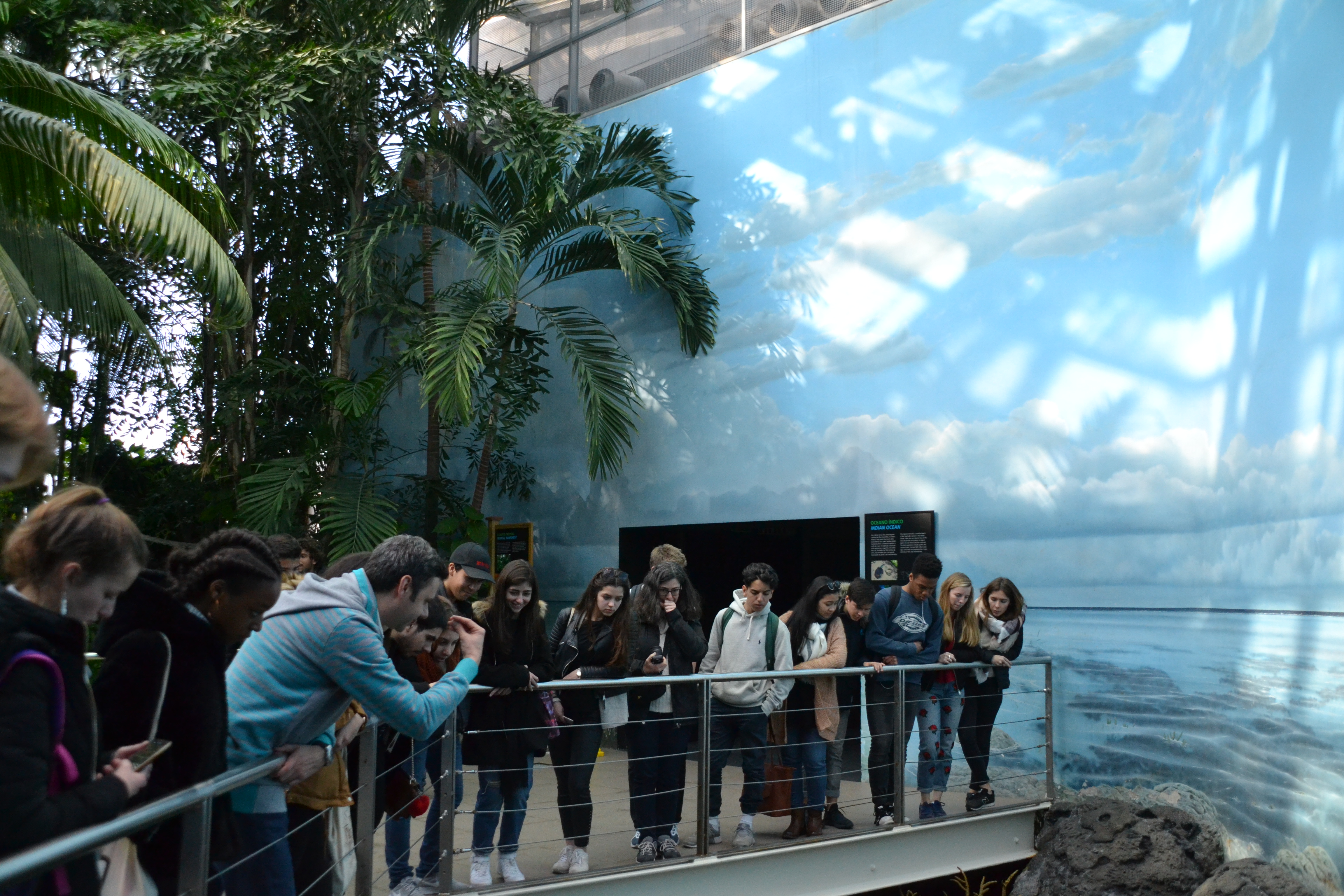 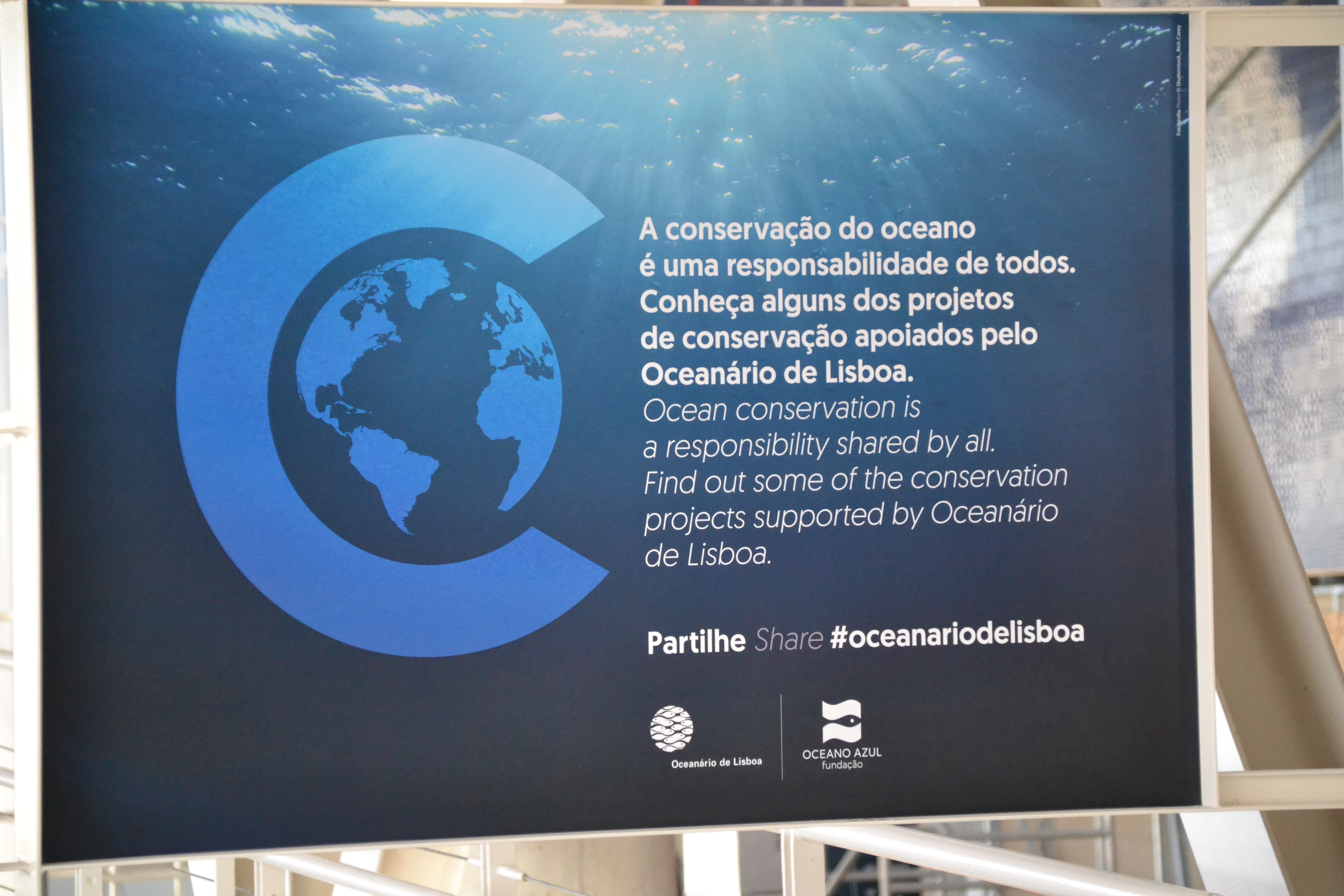